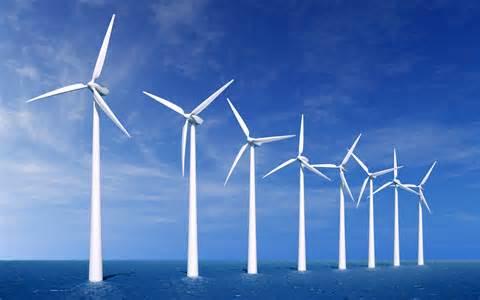 特色學校課程
綠色能源-追追追
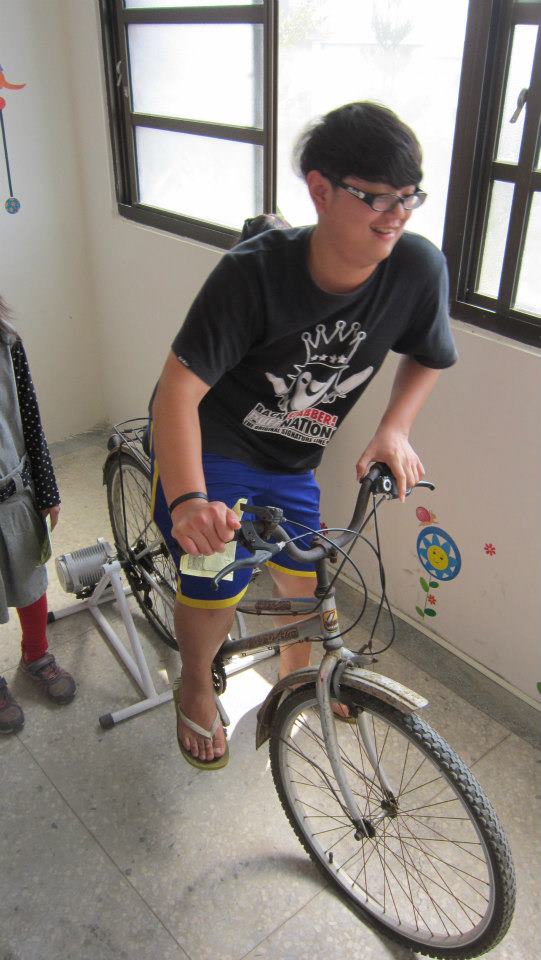 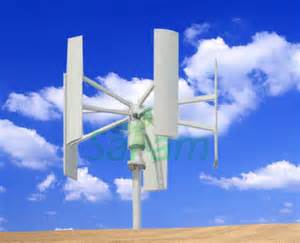 家庭能源使用結構
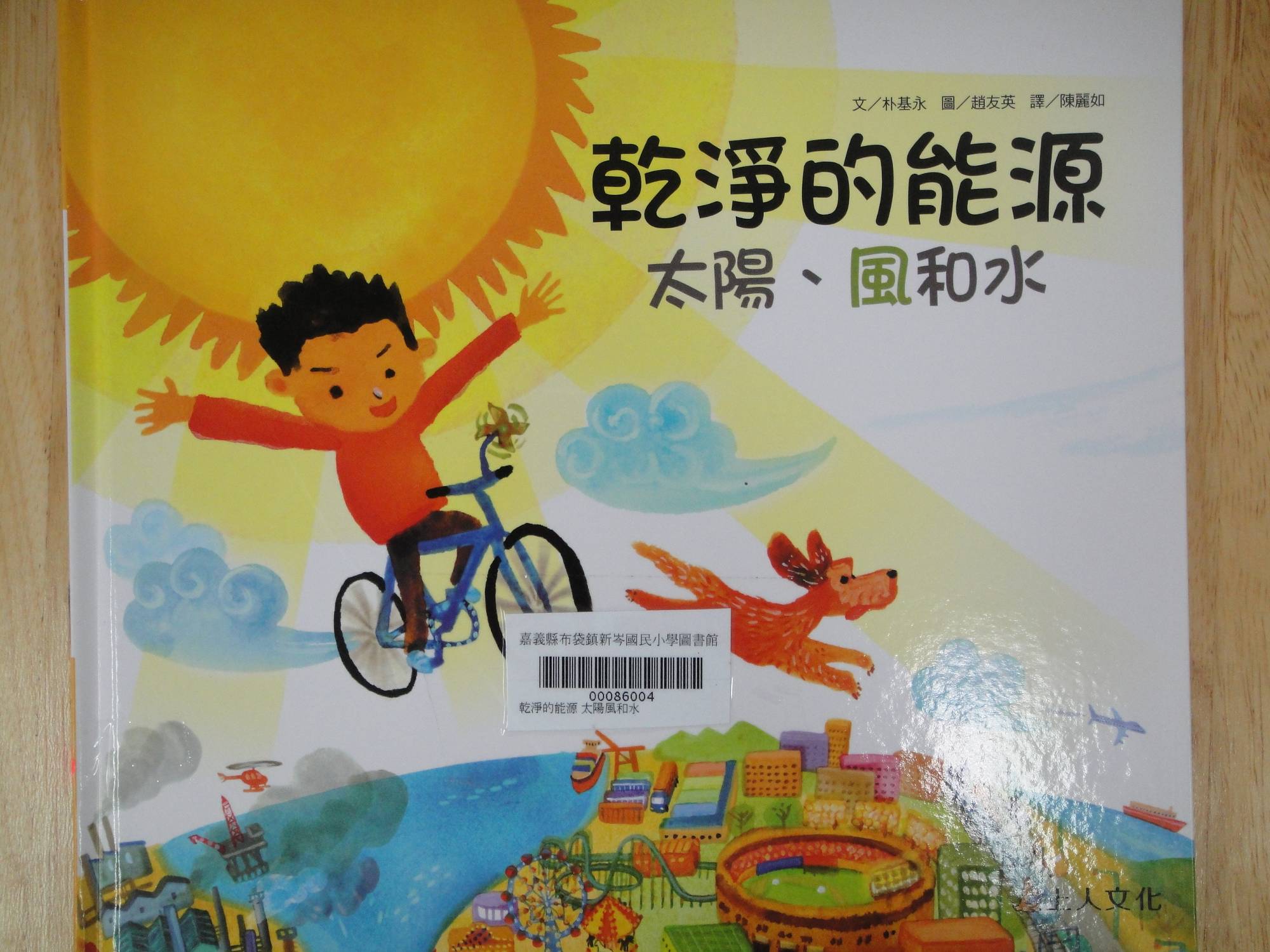 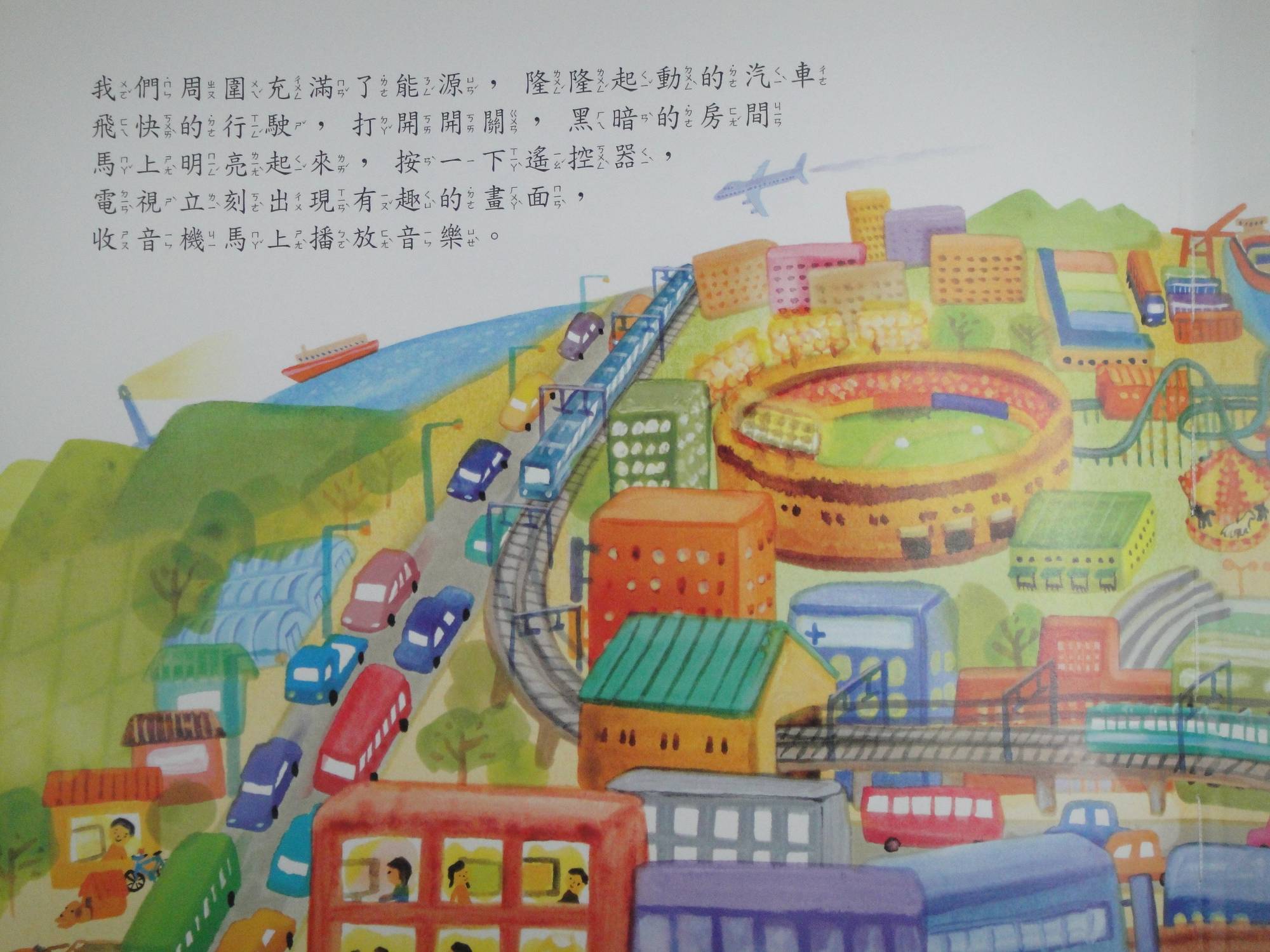 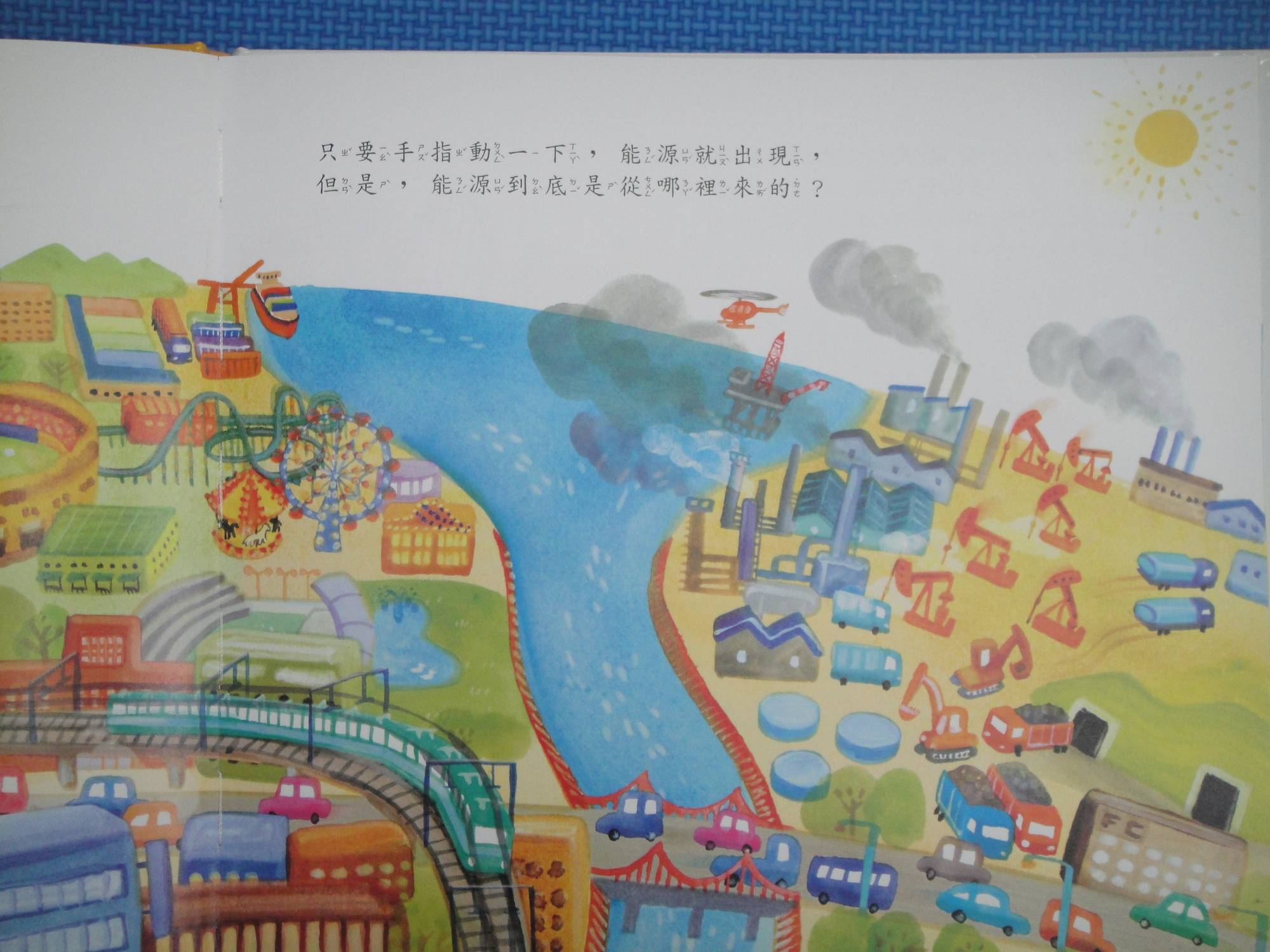 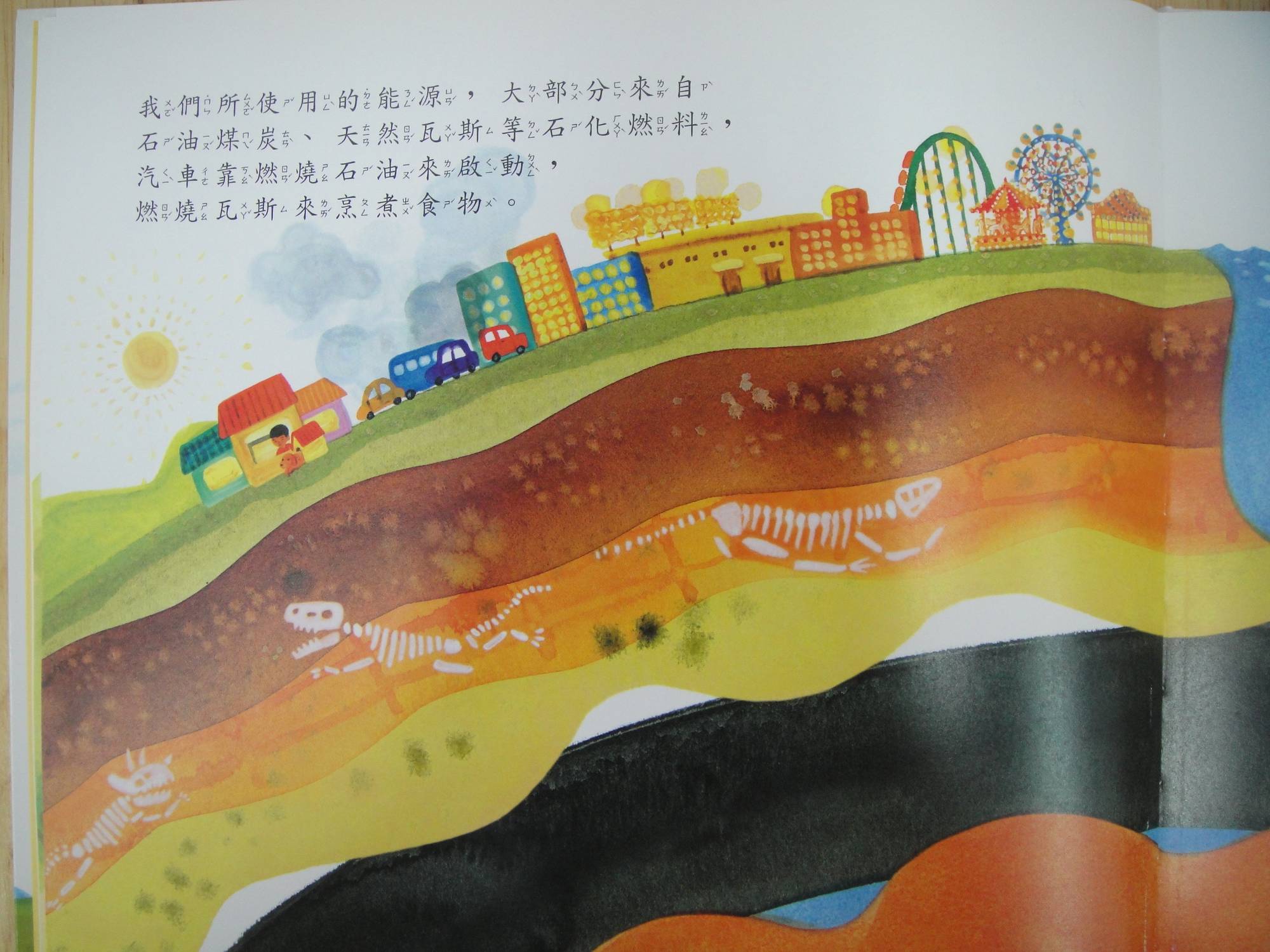 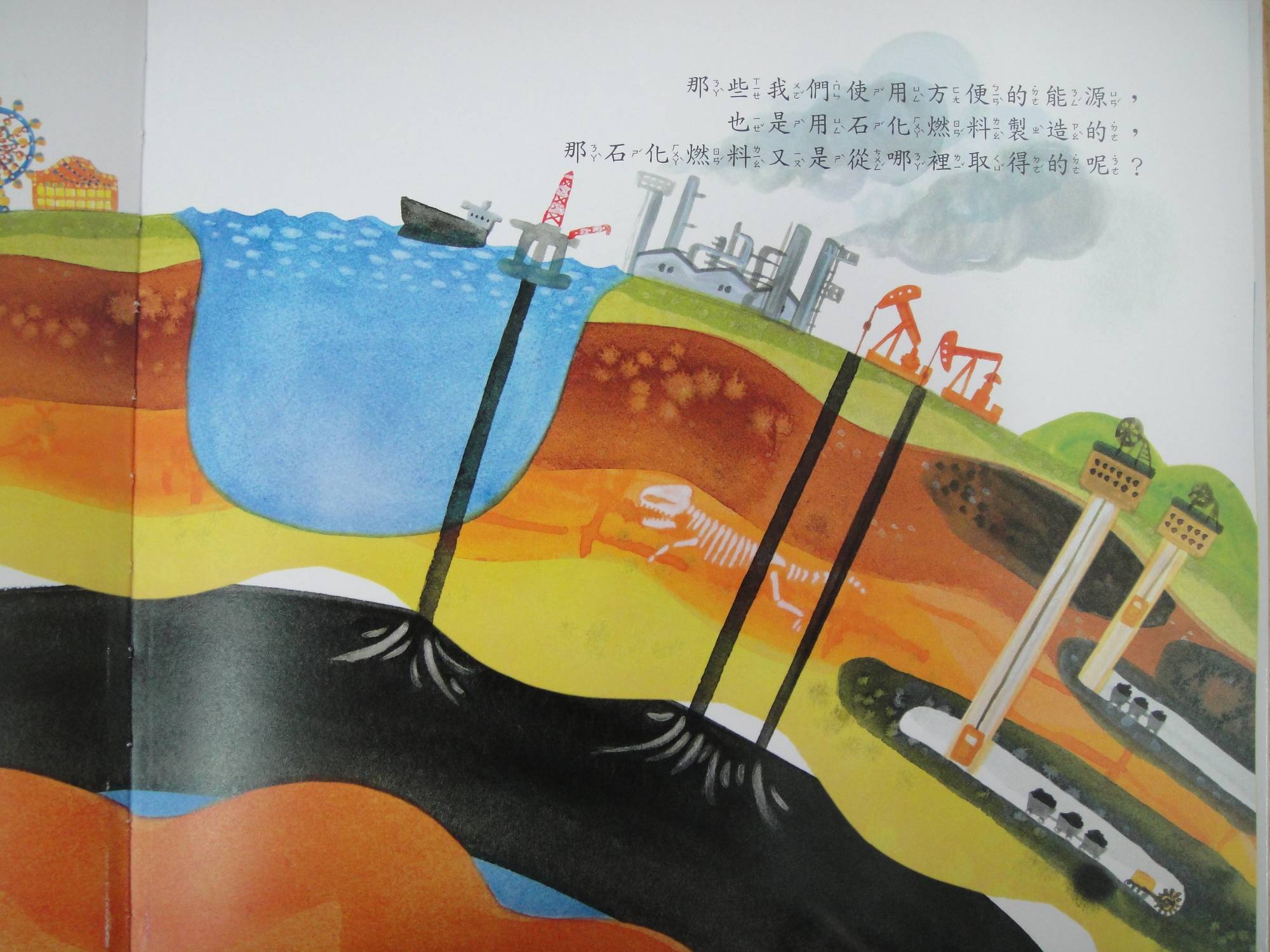 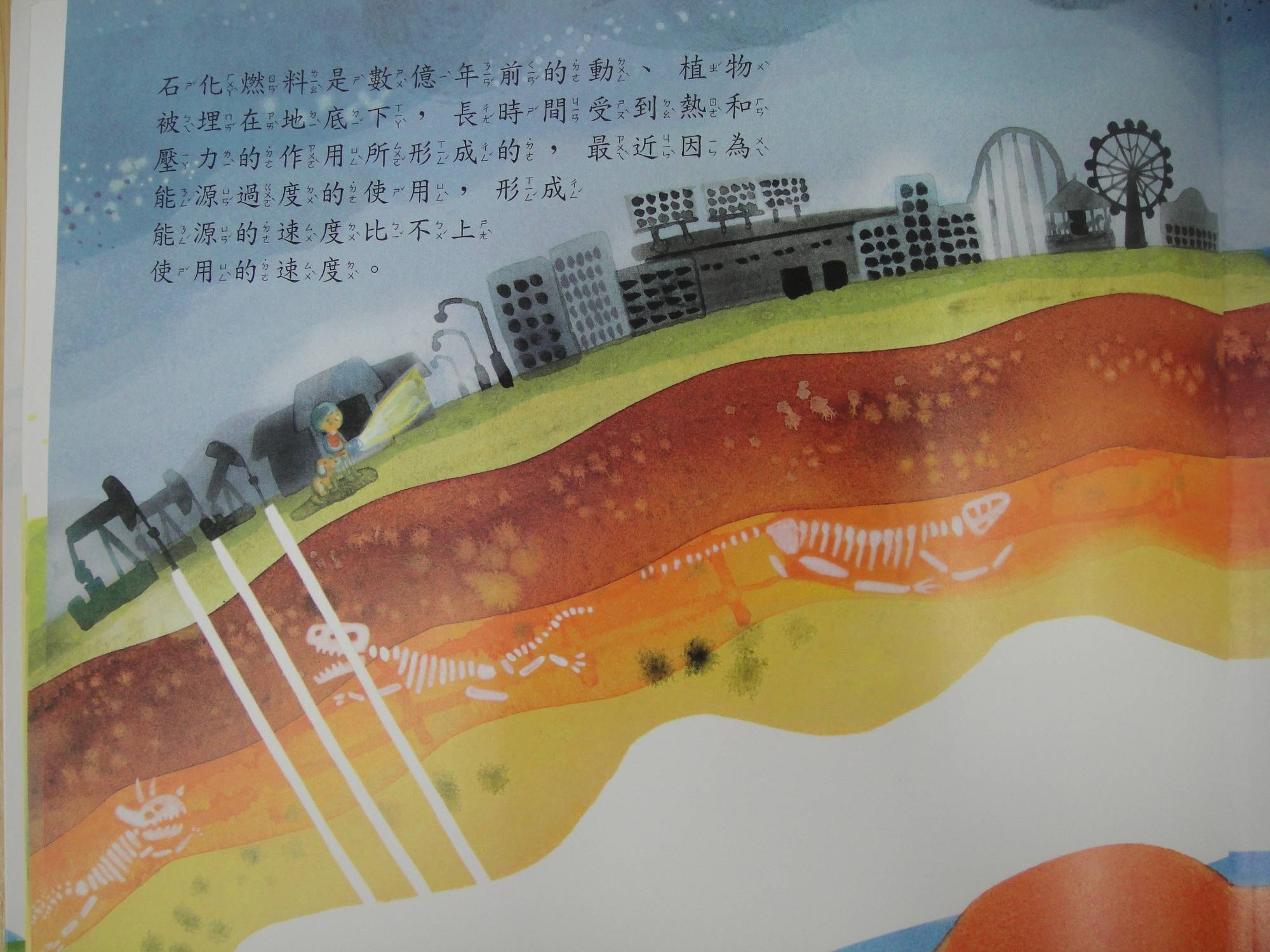 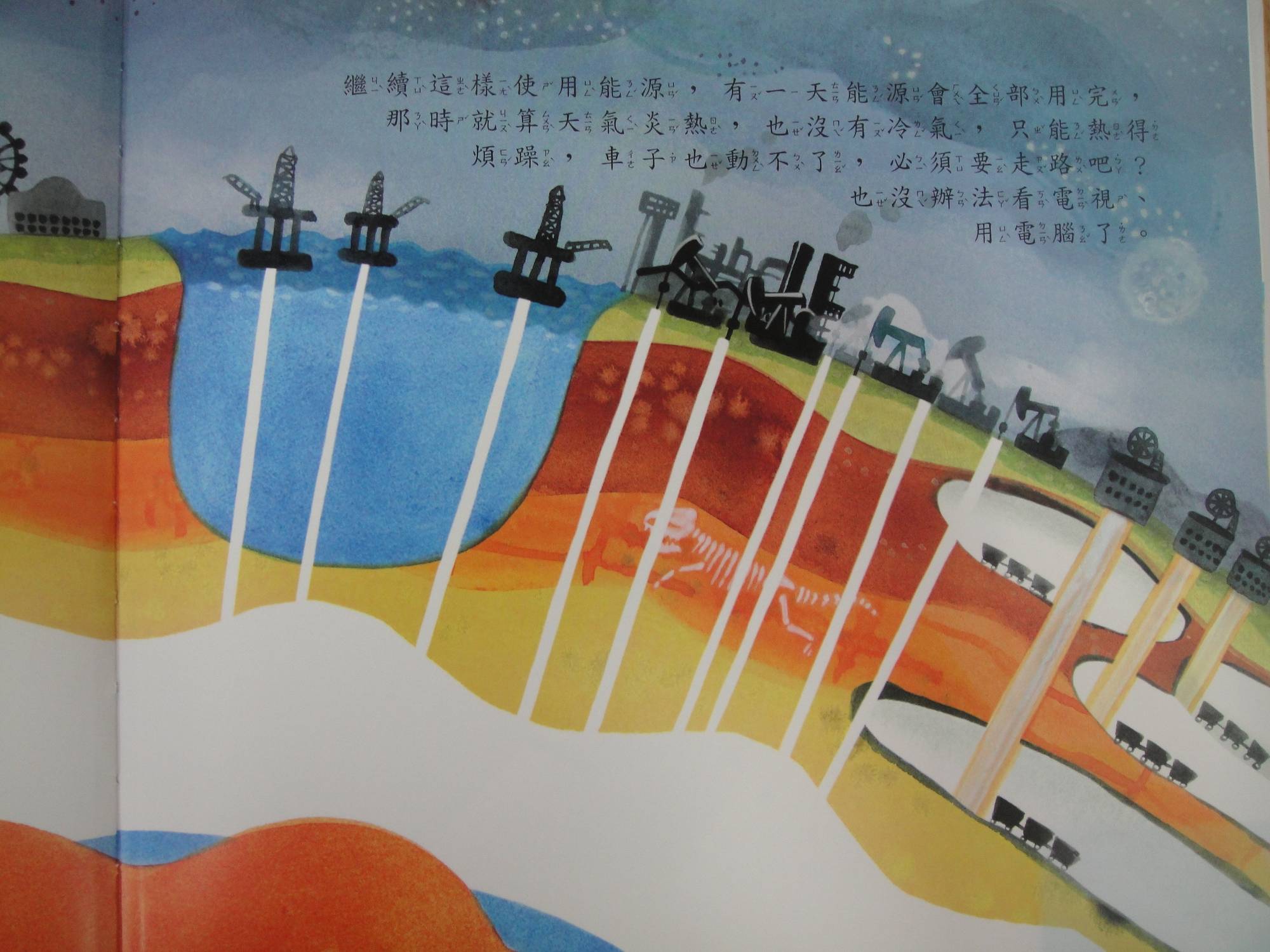 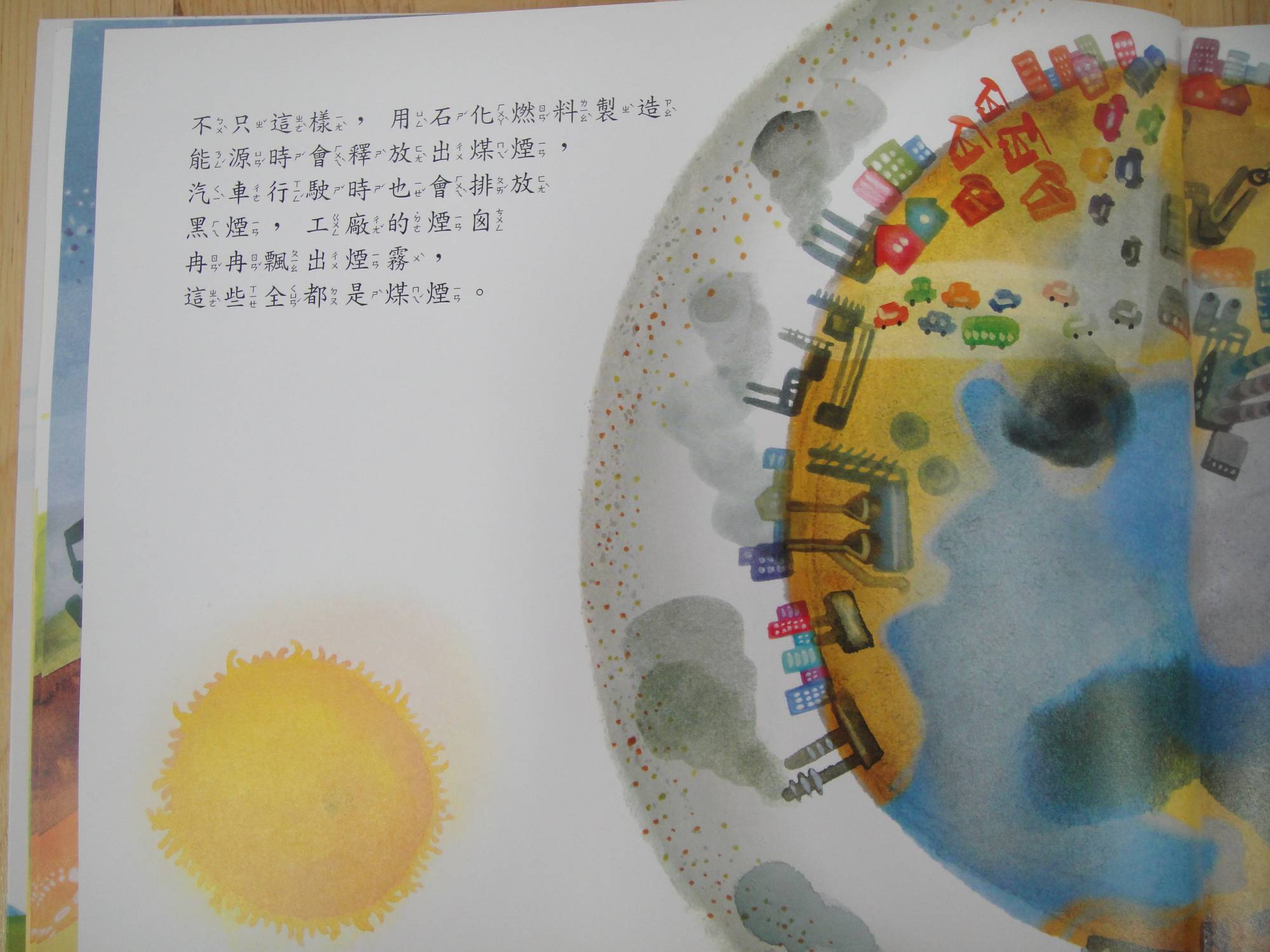 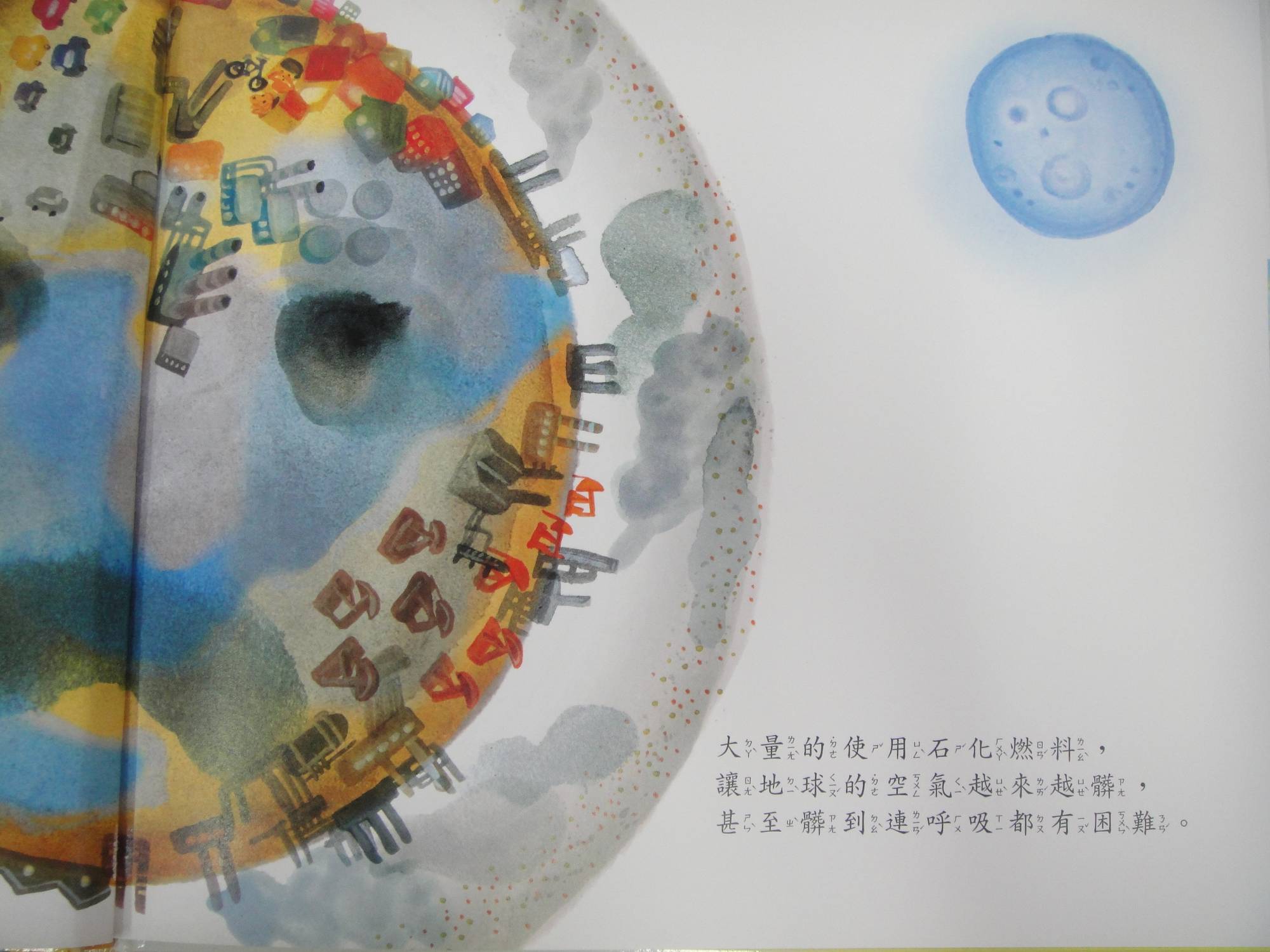 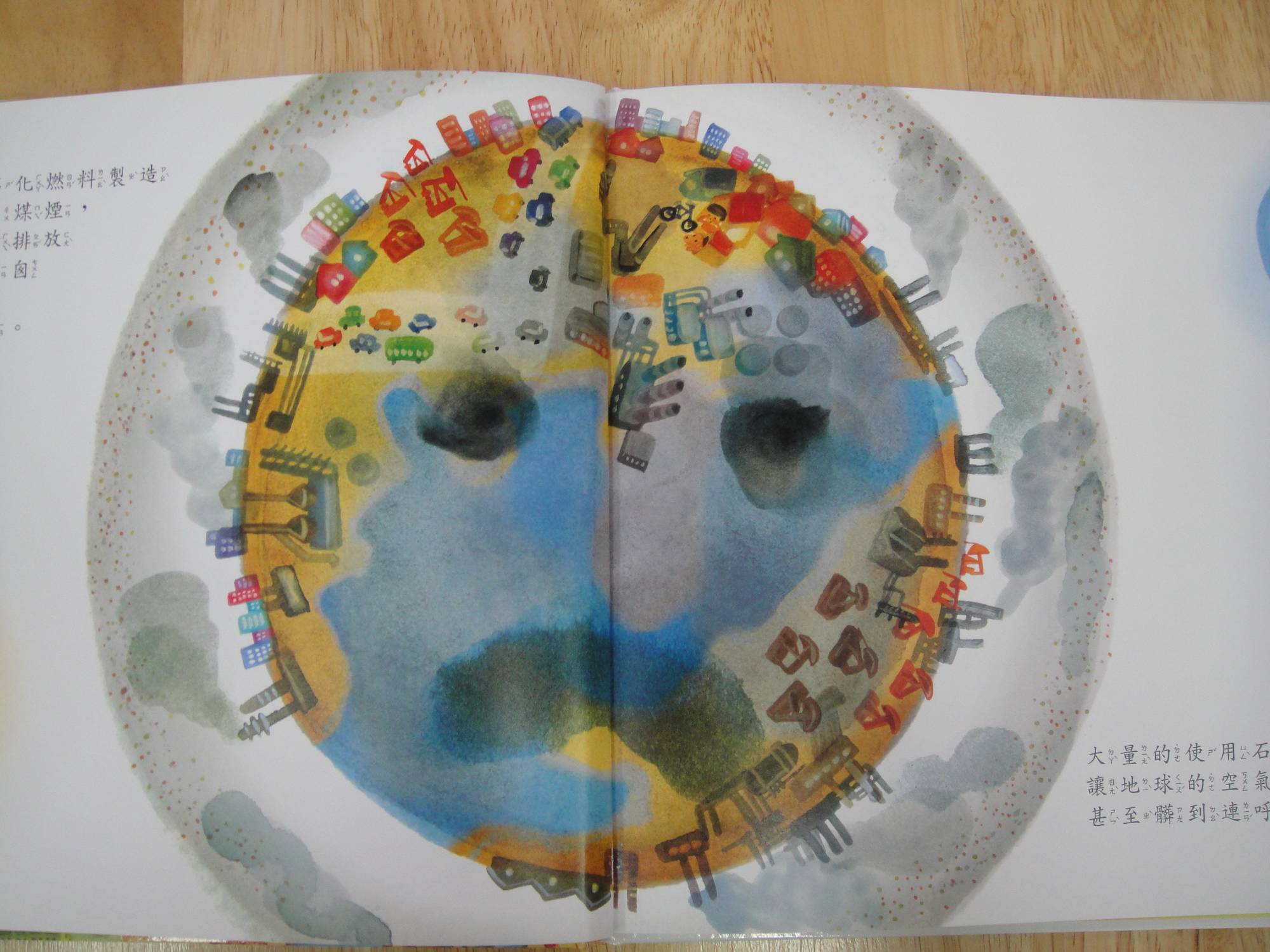 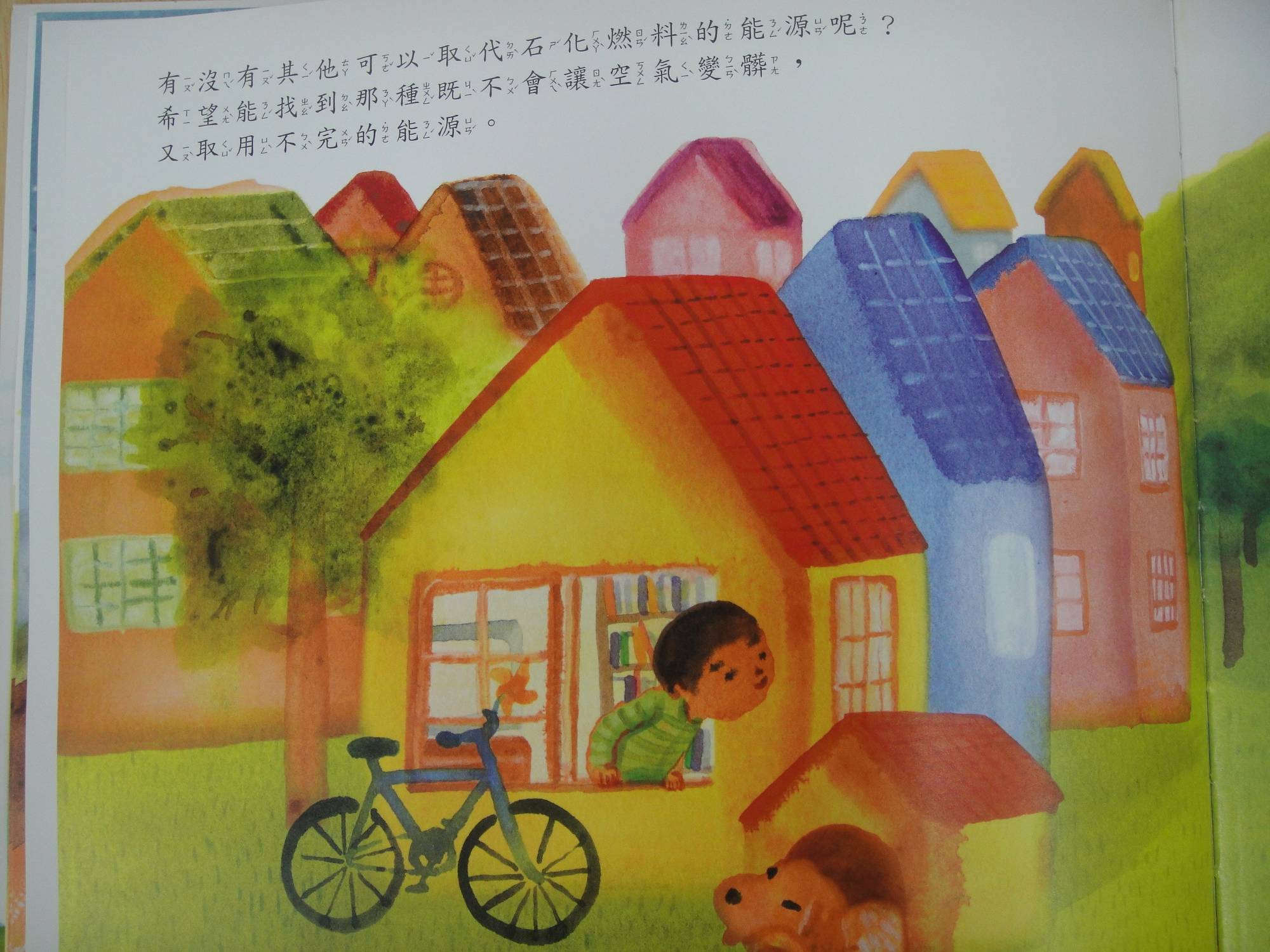 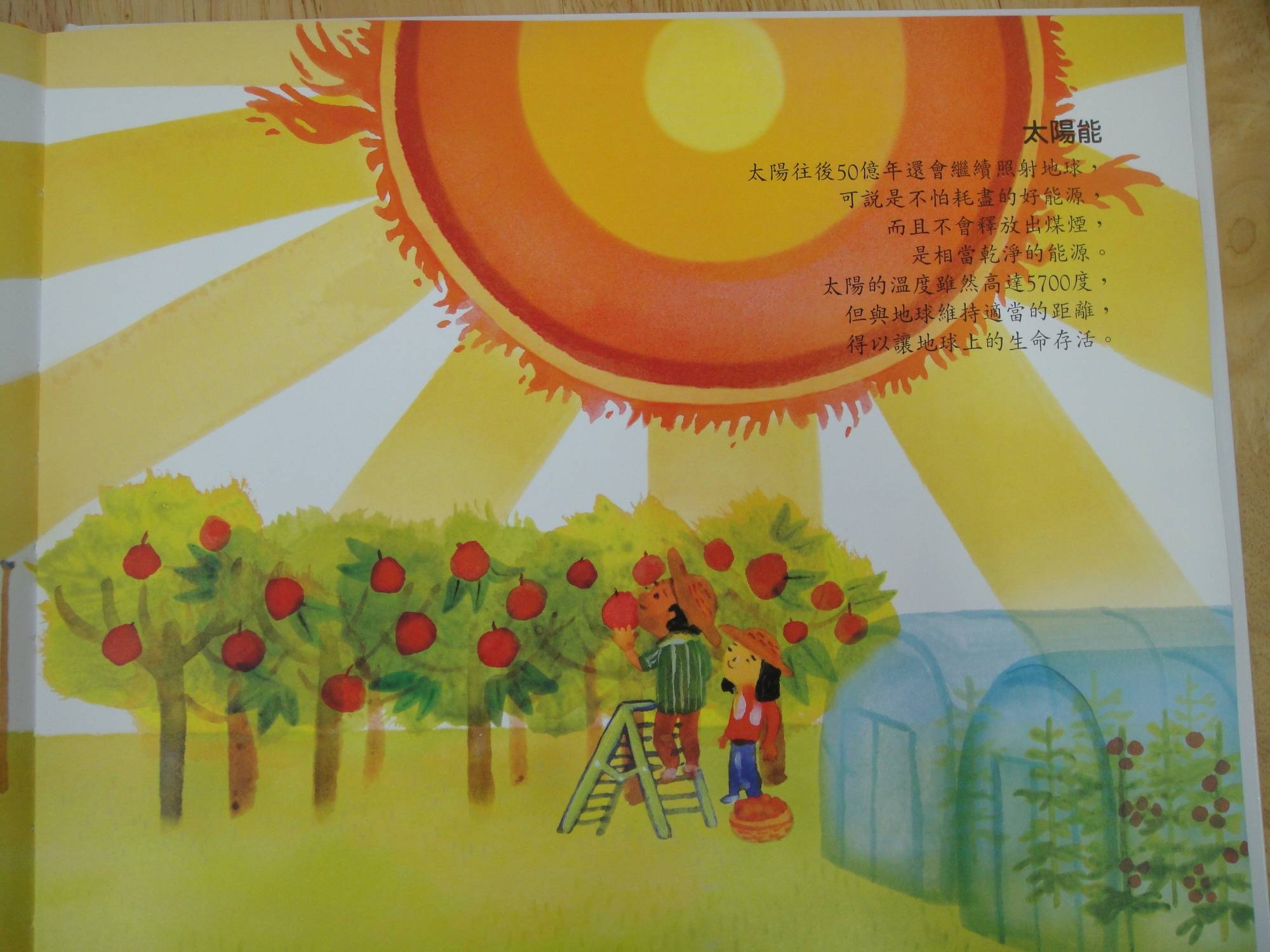 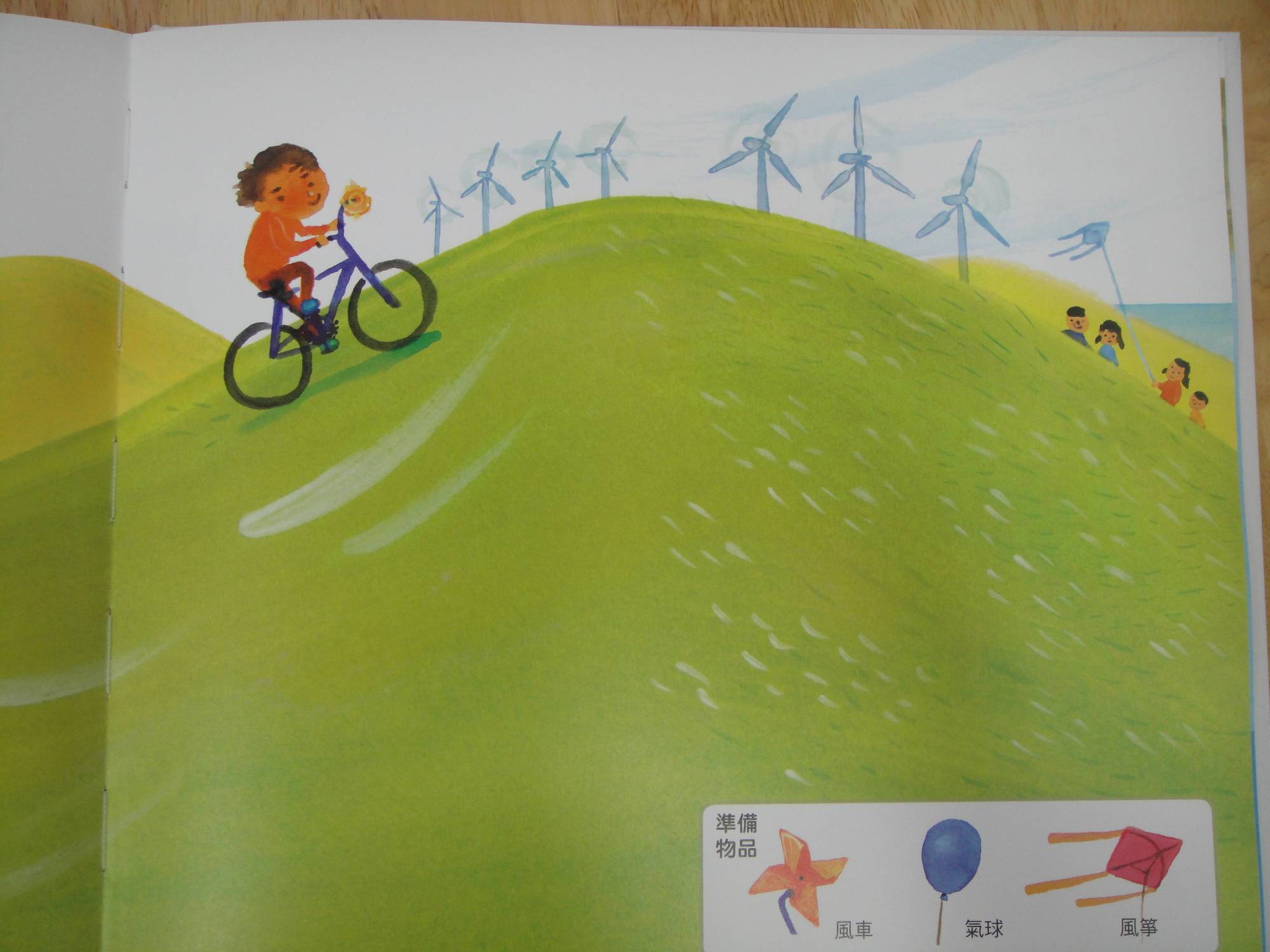 何謂功率及度數？
功率＝功/時間＝能源/時間：作功的比率，或指使用、生產及轉移能源的比率。
使用能源(J)＝功率(W)×使用的時間(S)
電能→1度電＝1kW(1仟瓦) × 1h(1小時)
∴電量的計量單位為 瓩時(kWh)通稱為「度」、1度電指1000瓦(W)的電器設備一小時所消耗（使用）的電能為1度電或「1 kWh 」。
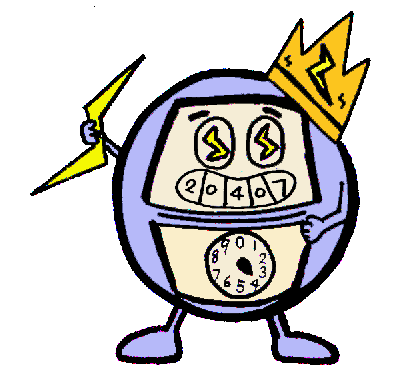 電表有兩種方式來讀它的數字喔!
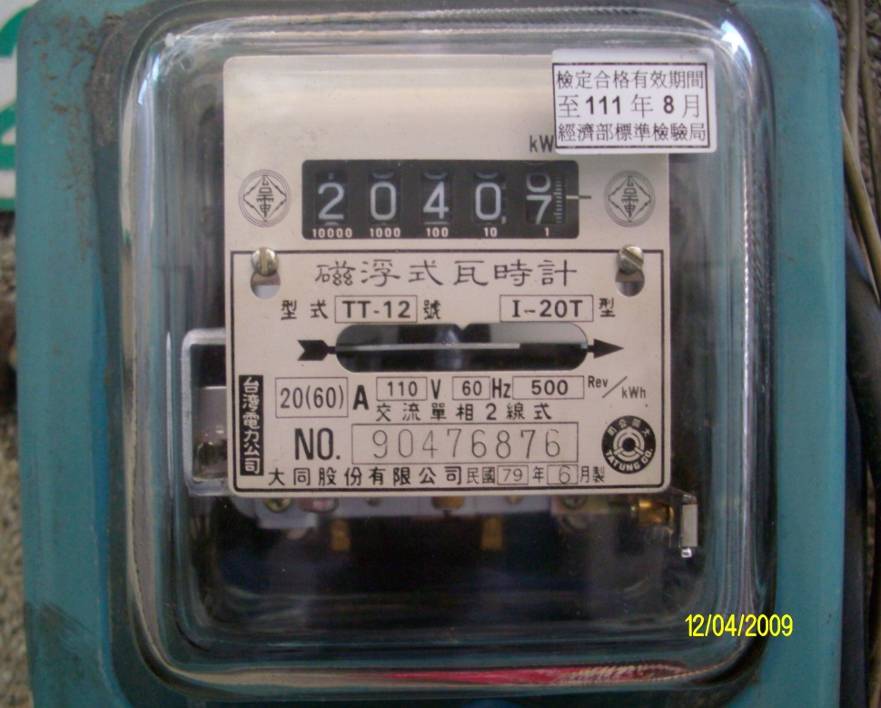 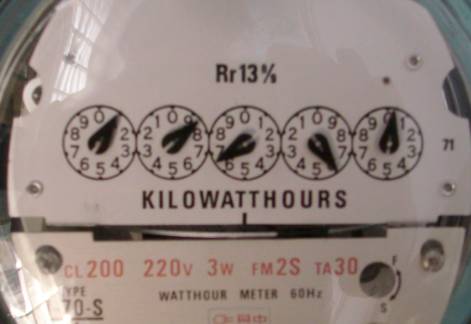 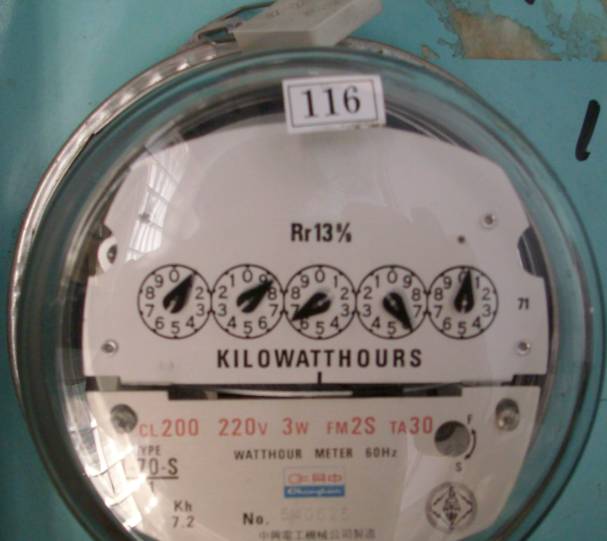 數字型
指針型
數字型怎麼看呢?
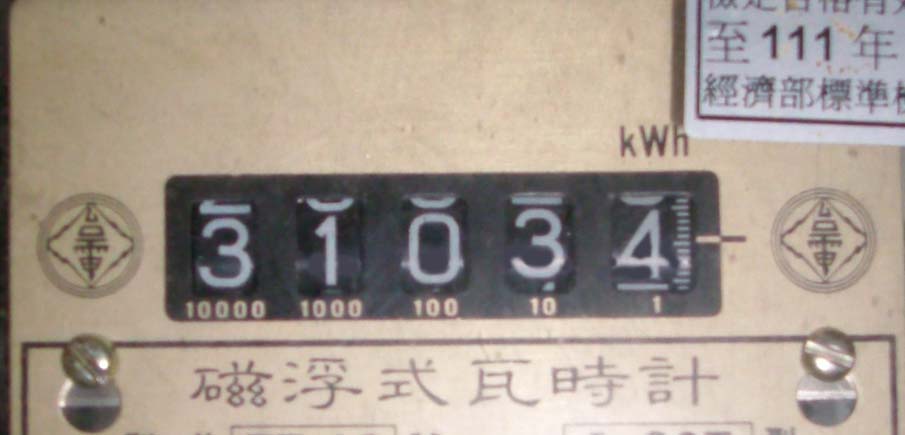 字幕上顯現的數字即是指數，由左至右讀取: 萬 、千 、 百 、 十 、 個兩個數字同時顯現選較少數字所以答案是? 
                                         31034
你會看這張圖嗎?
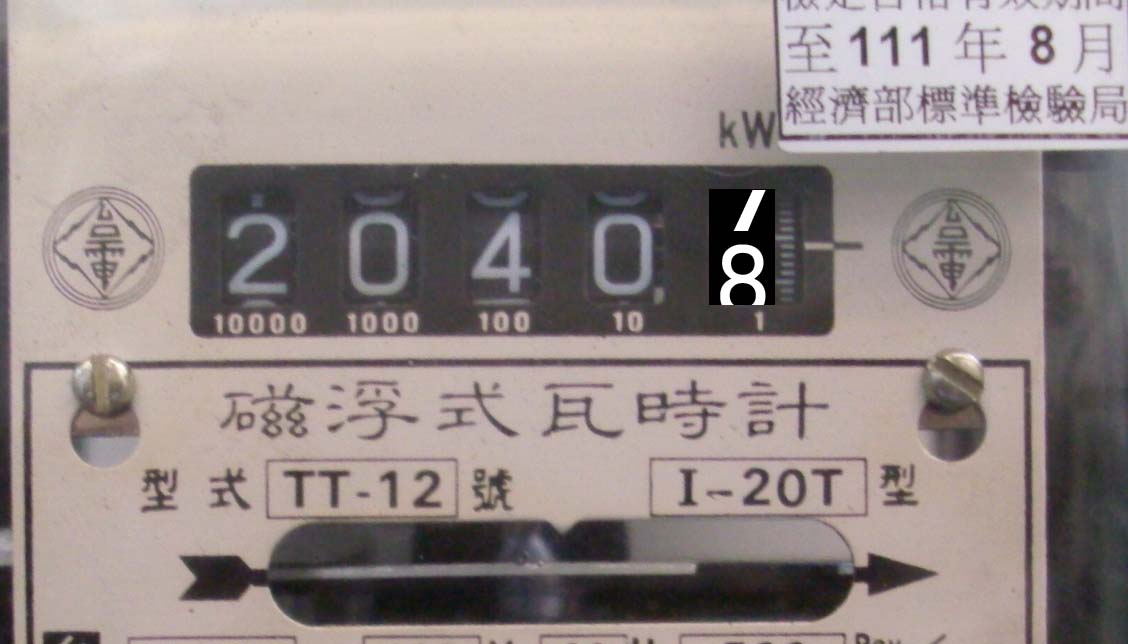 你知道以這張電錶來看，他的個位數字，
應該抄什麼？                                          

20407
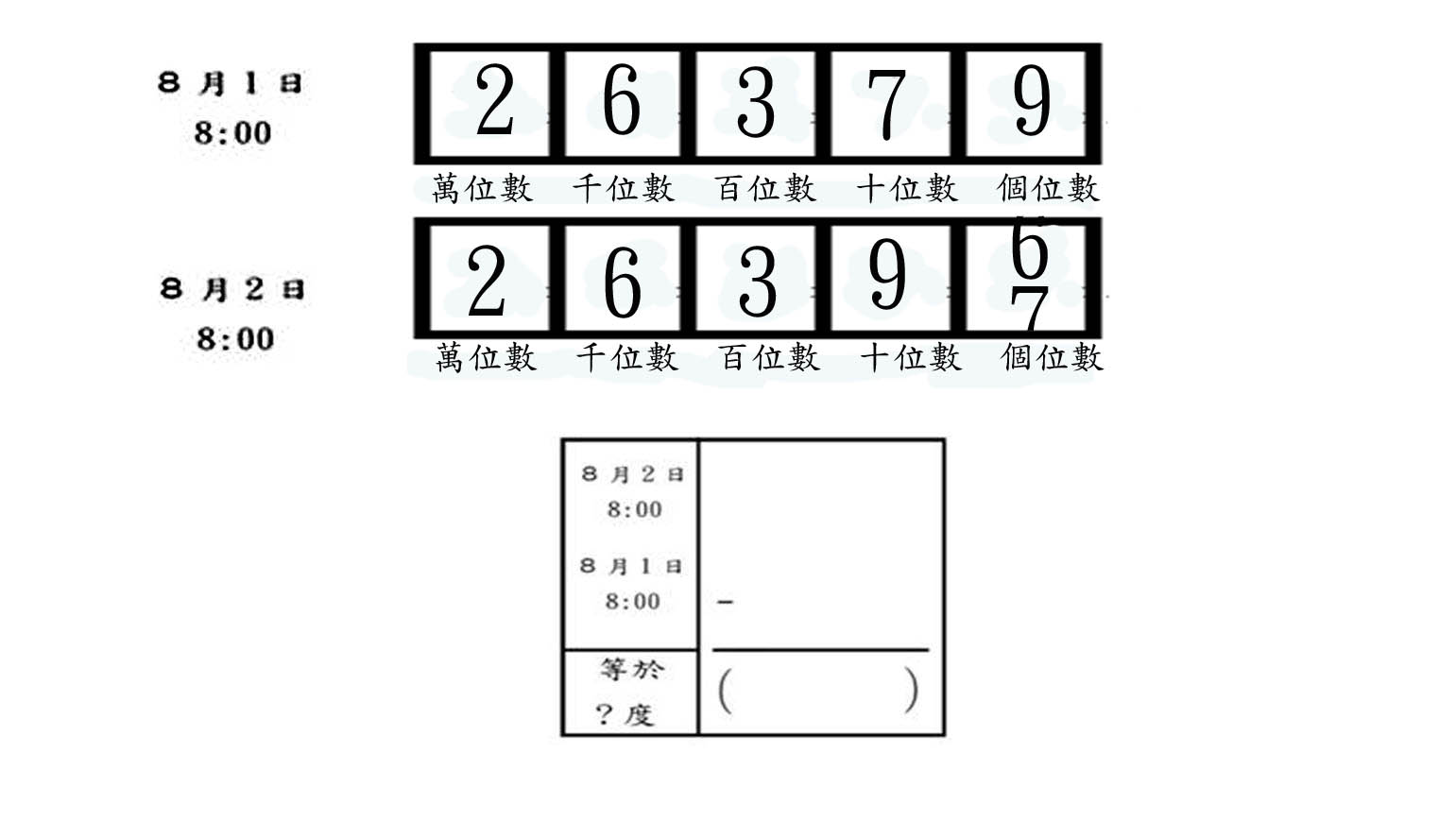 2.10×17×30×2＝
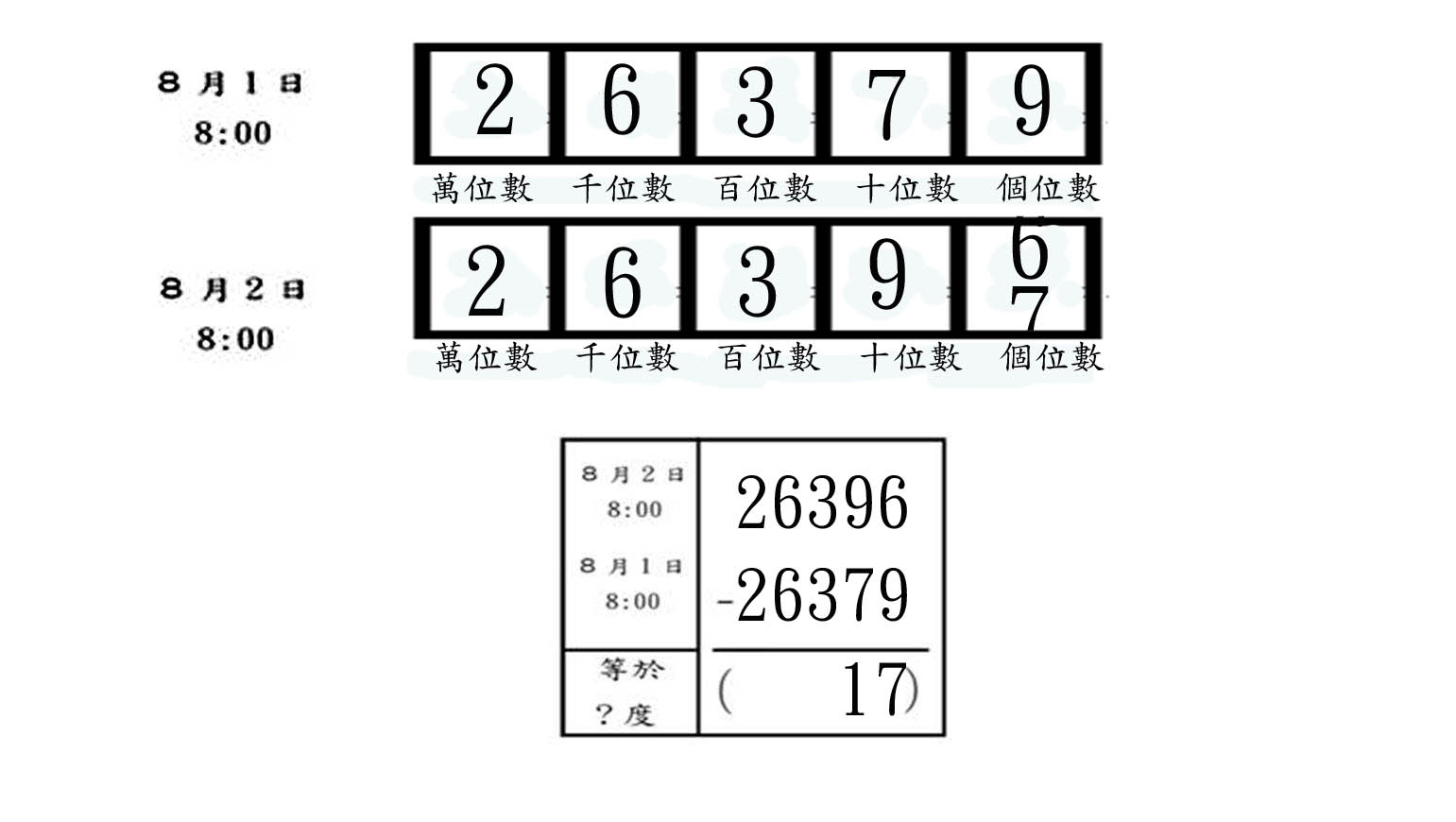 指針型怎麼看呢?
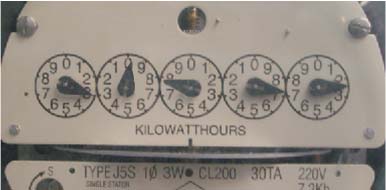 此電表指針由左至右位數依序為: 萬 、千 、 百 、 十 、 個，
指針在兩個數字間就選擇較少數字填入.
所以答案是?
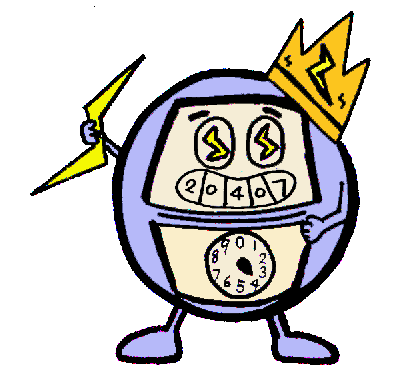 29772
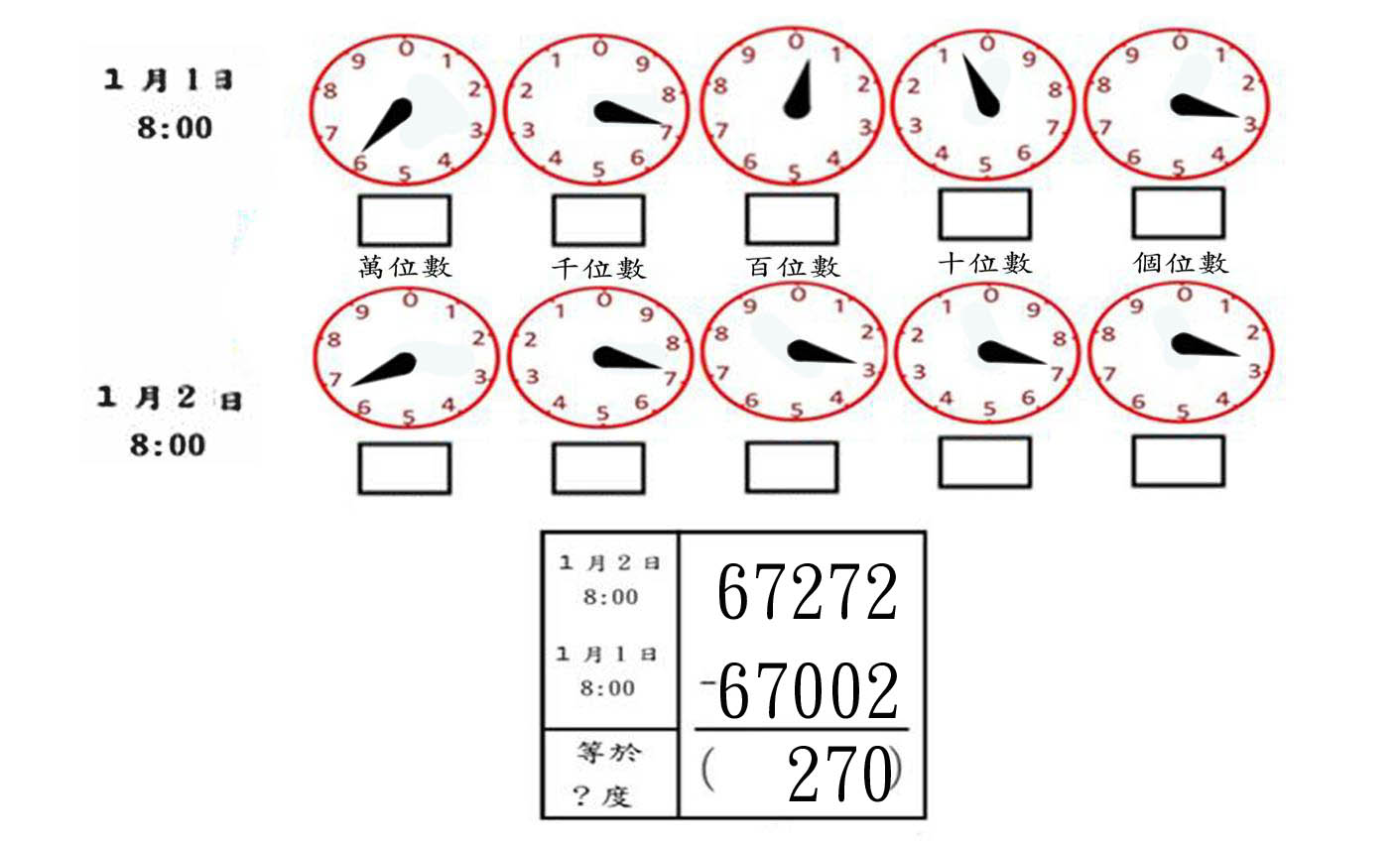 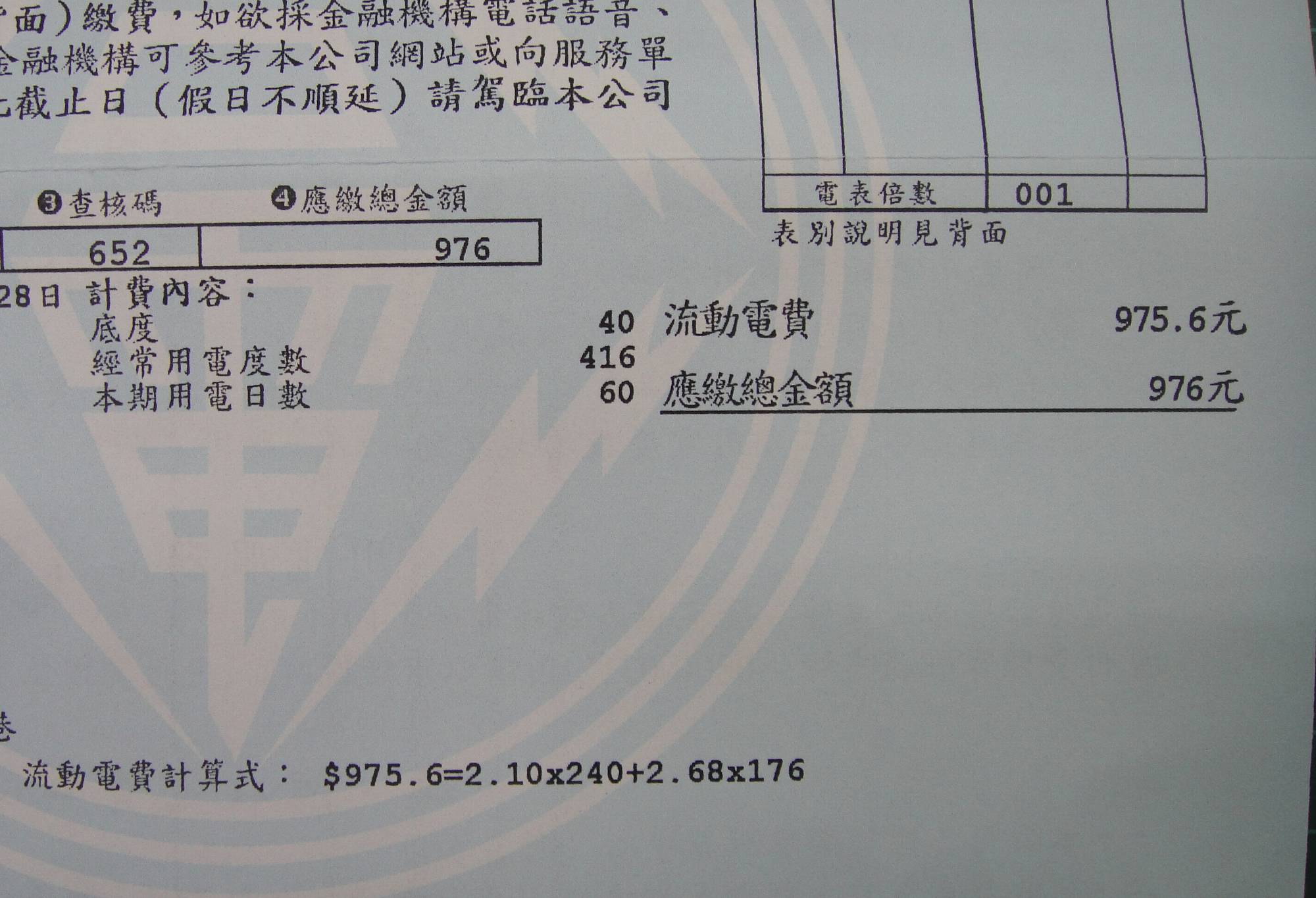 如何節省家庭的用電量呢？
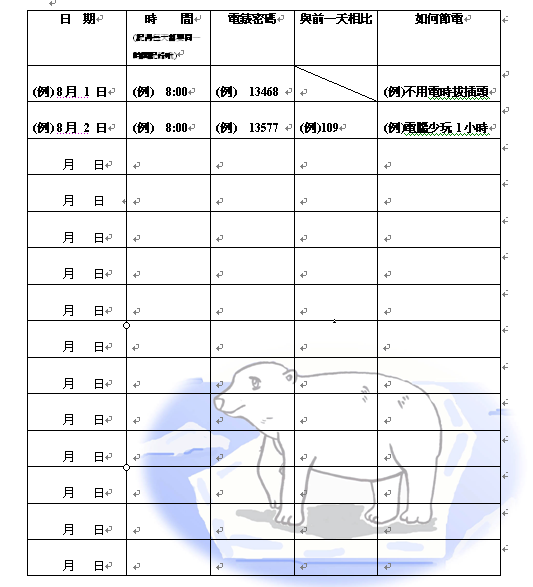 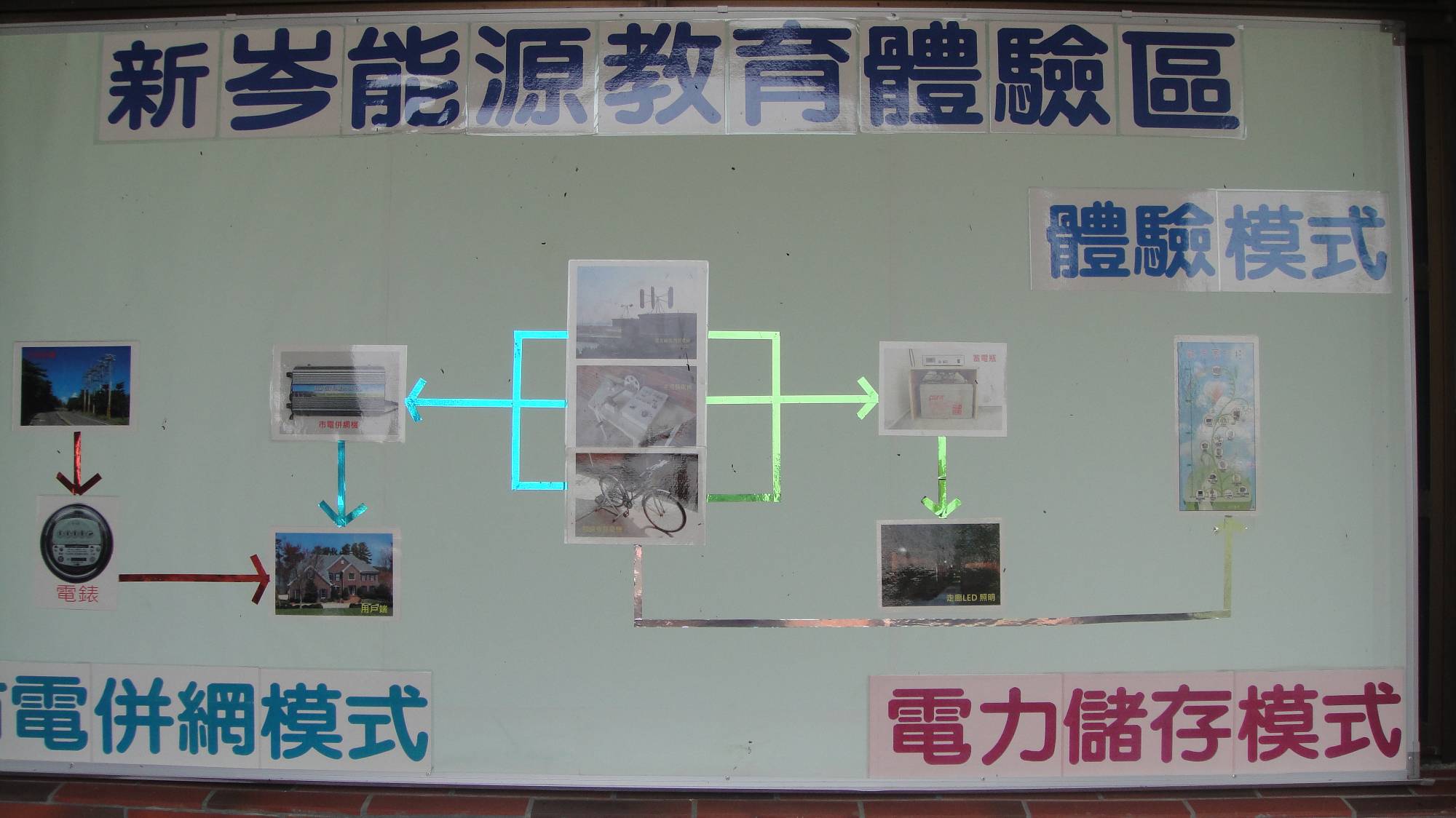 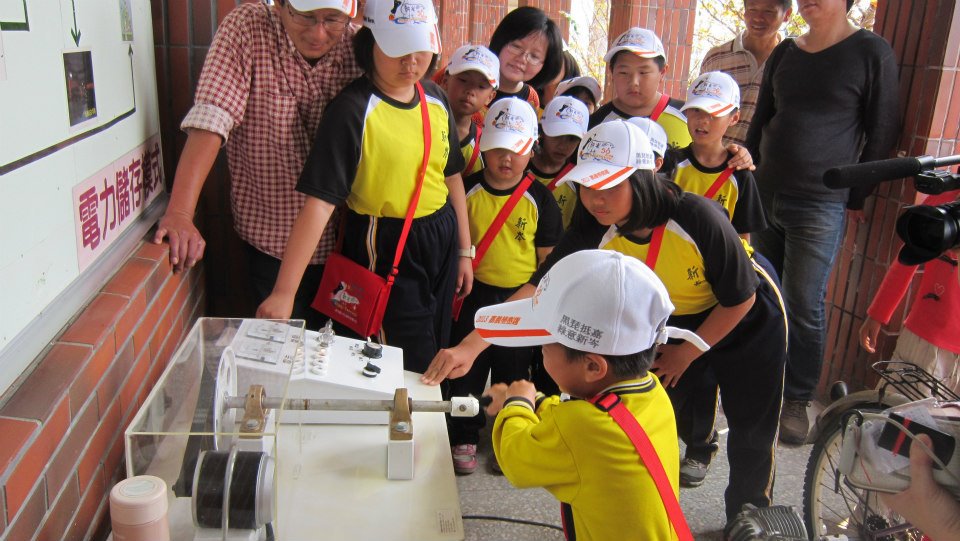 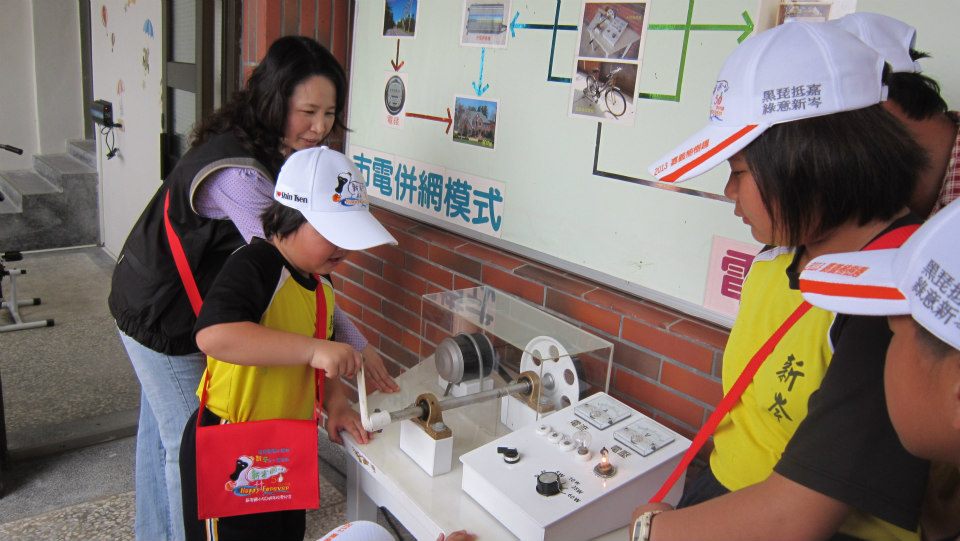 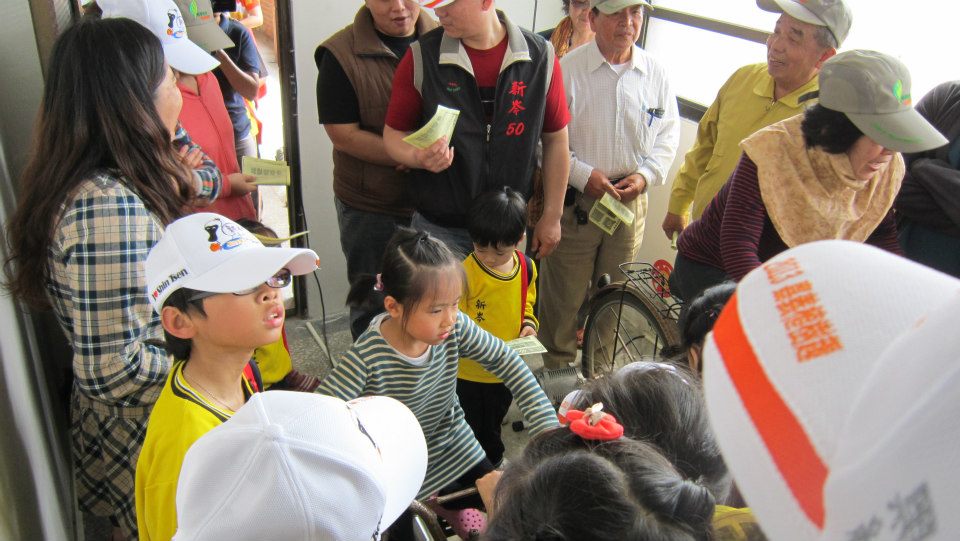 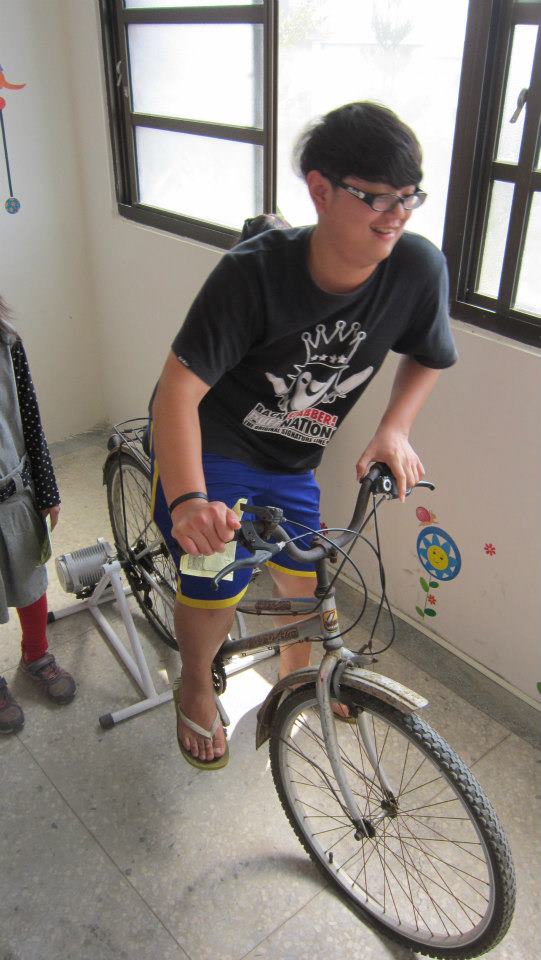 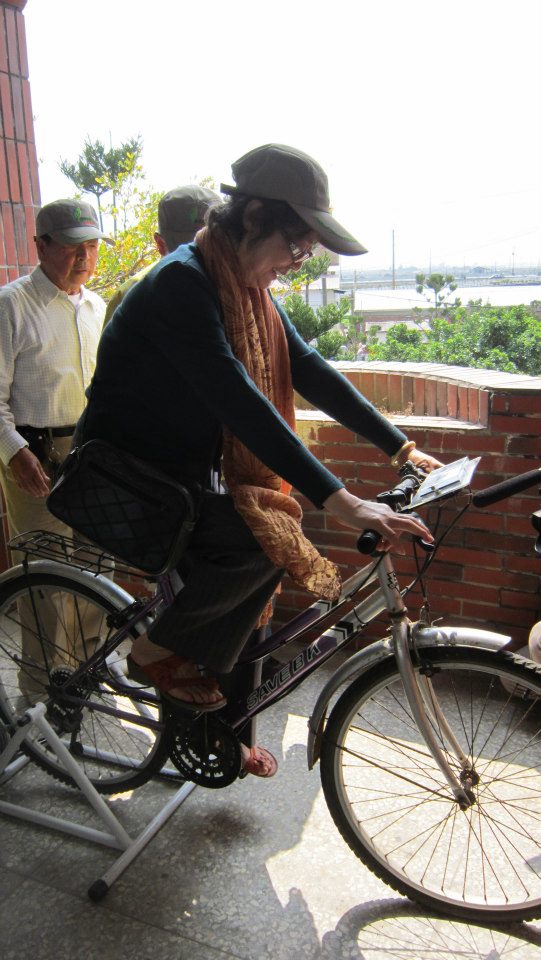 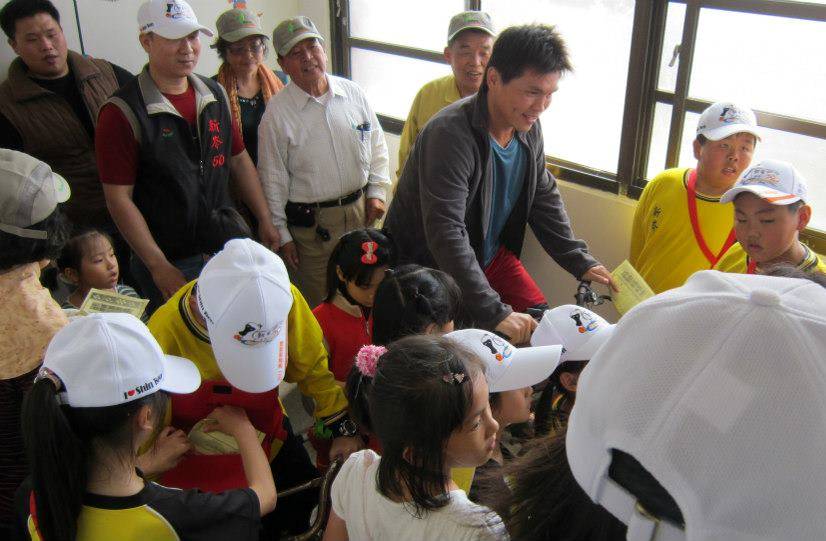 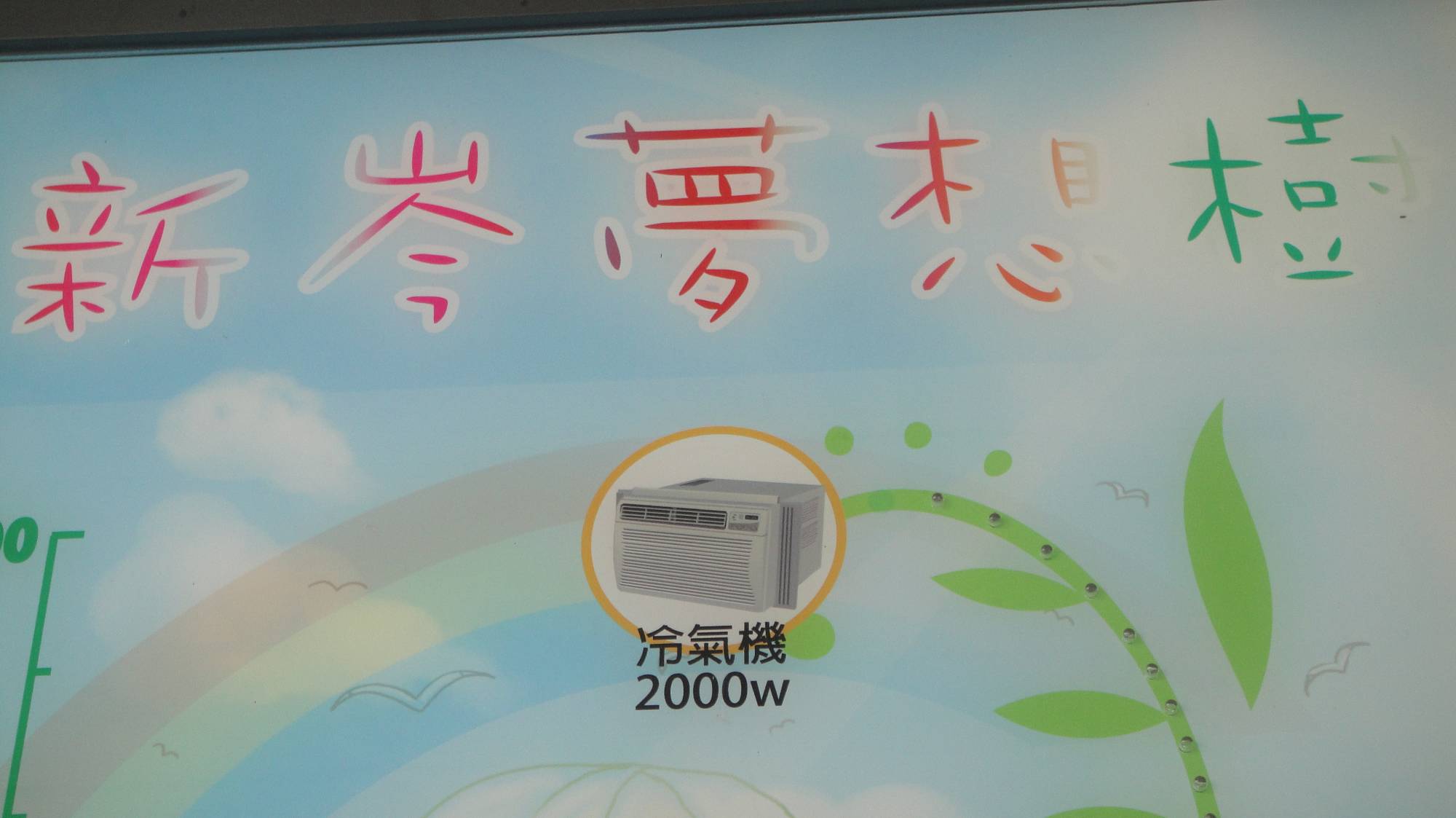 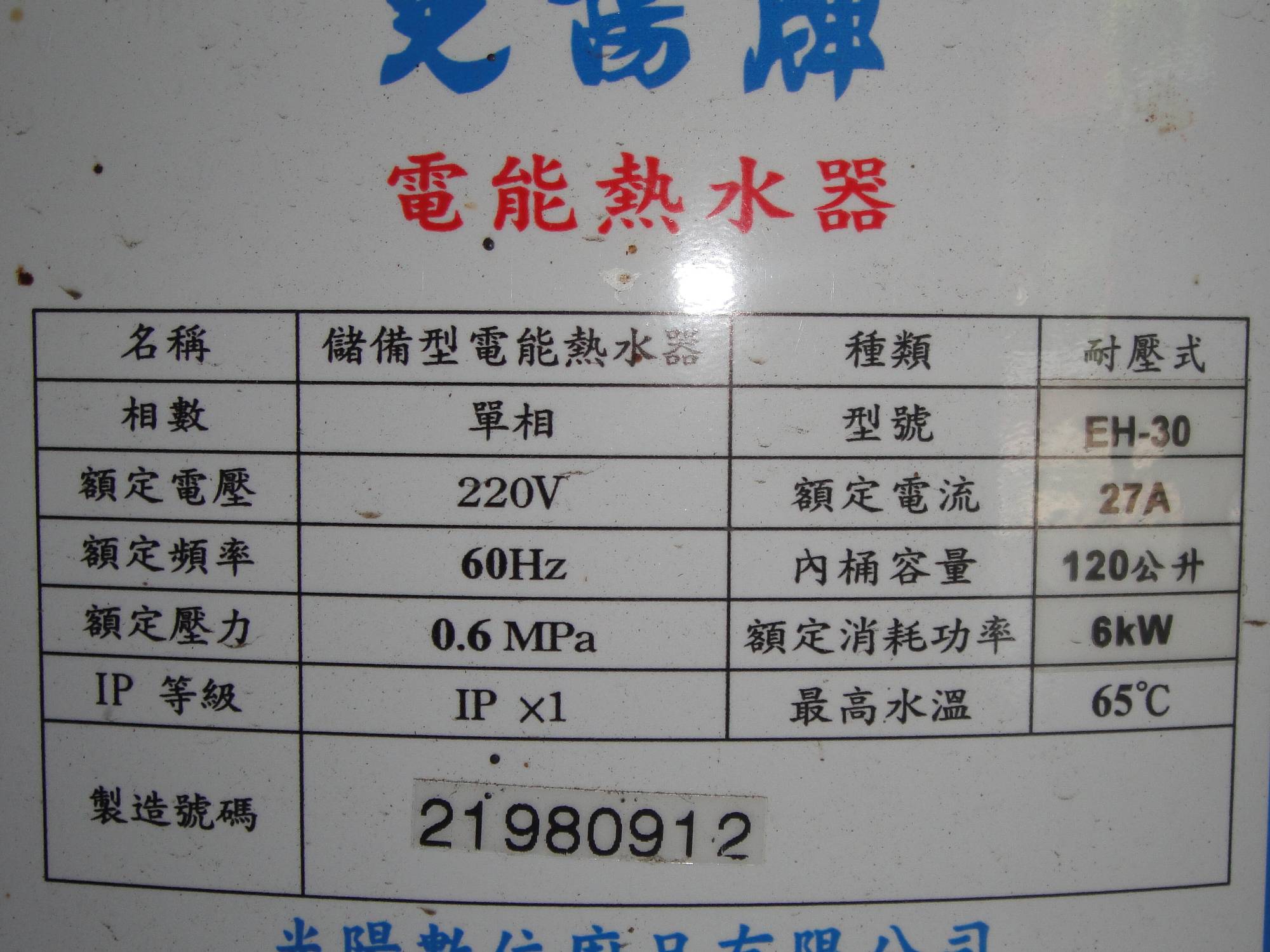 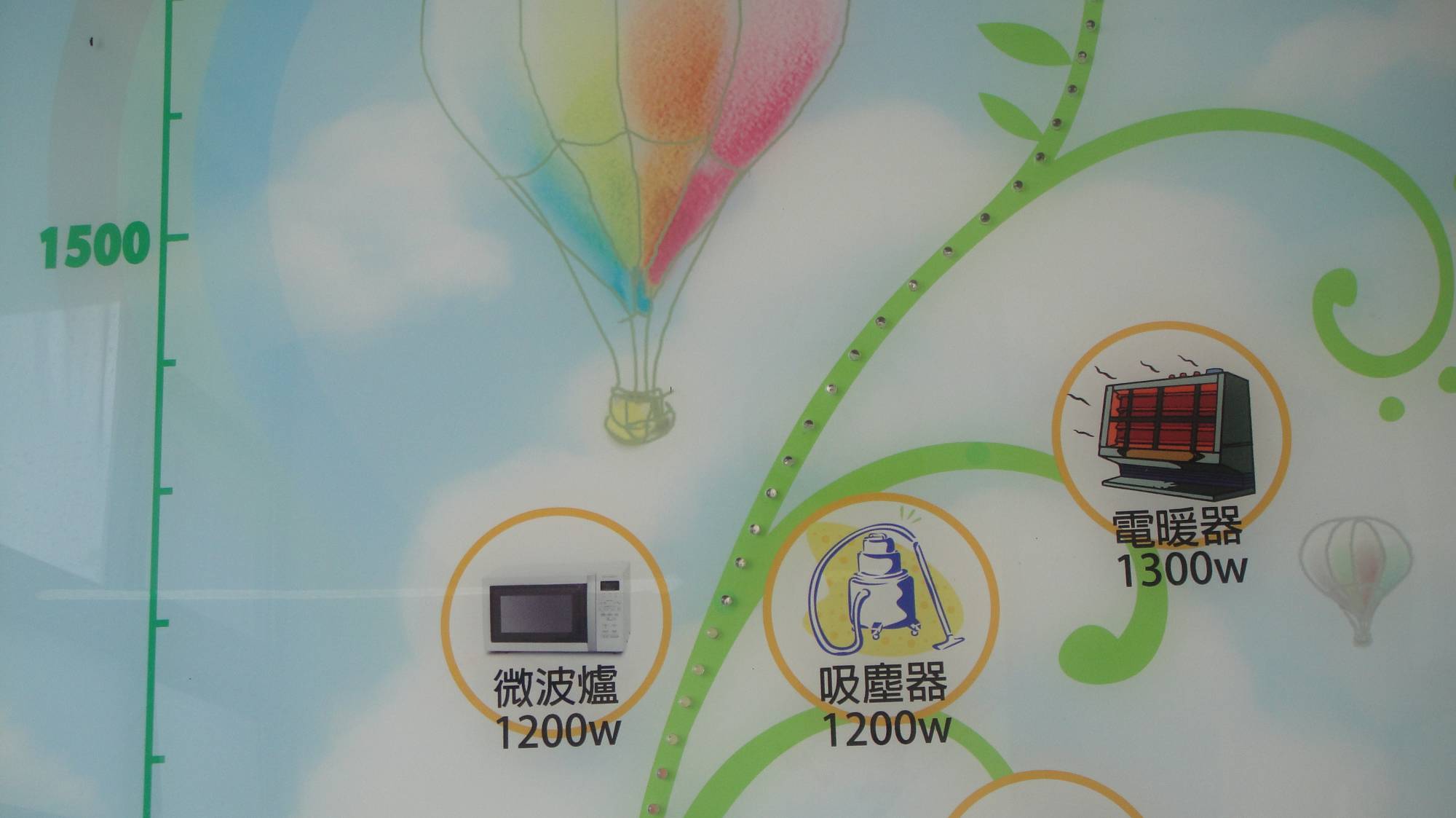 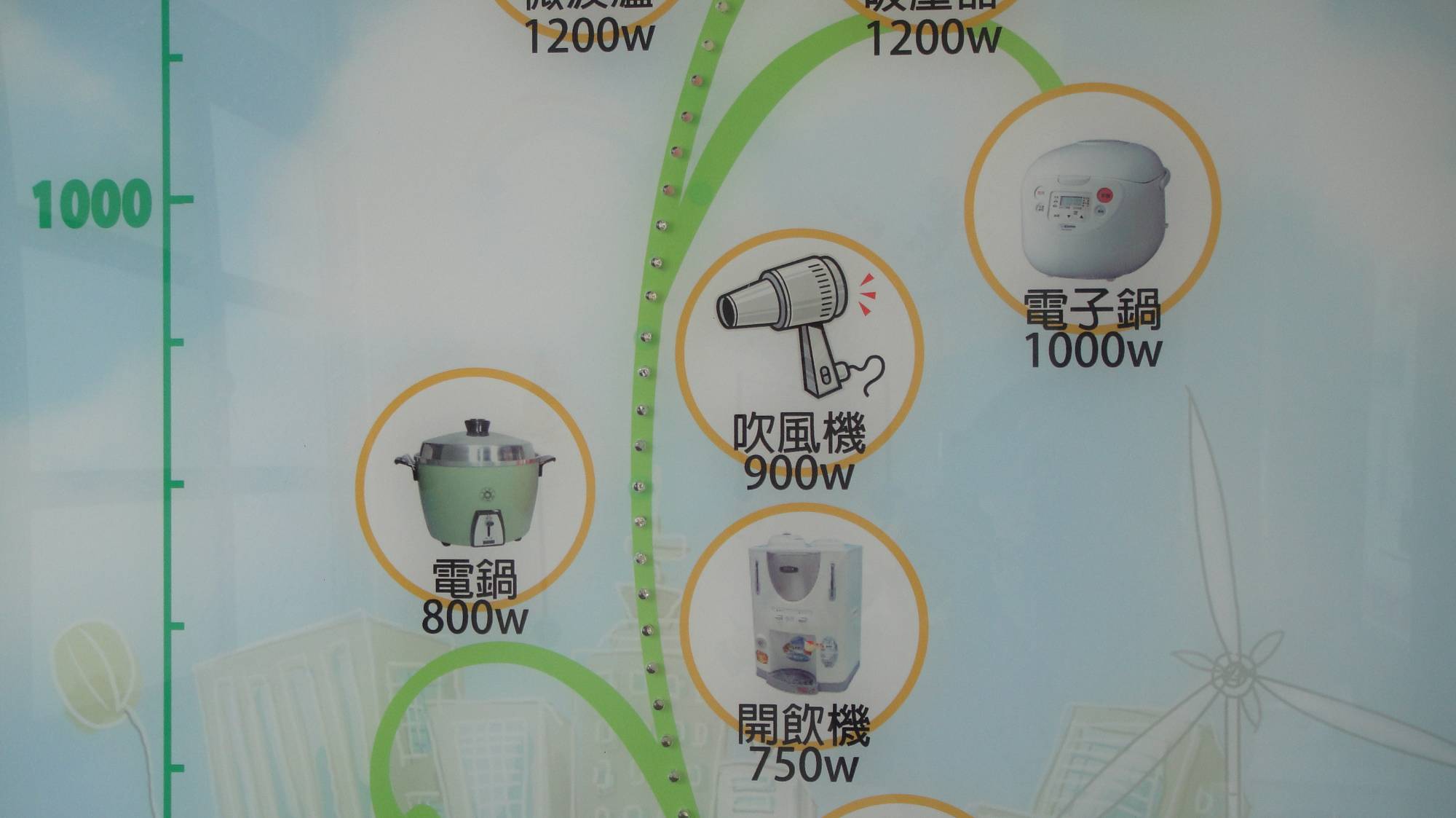 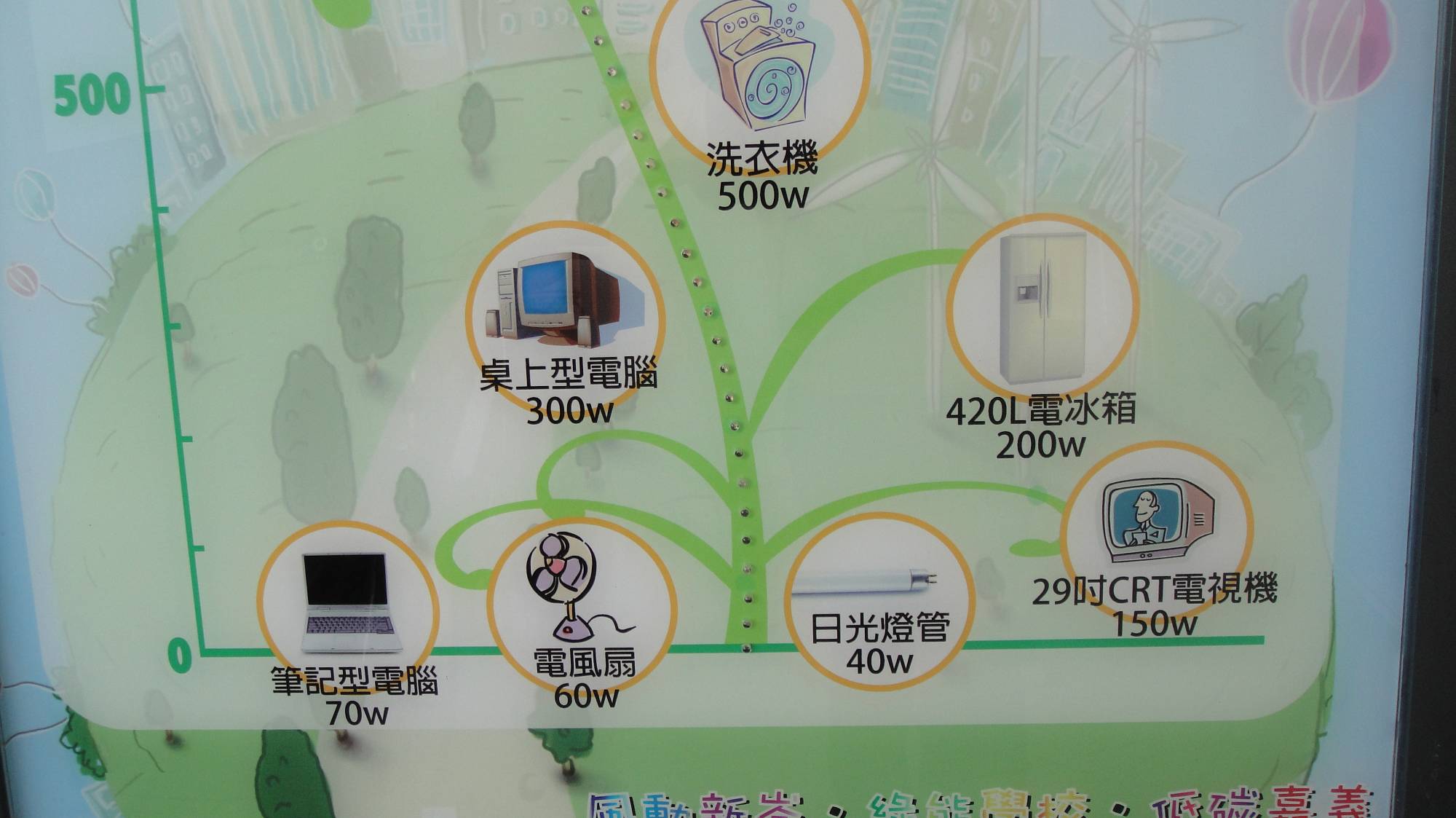